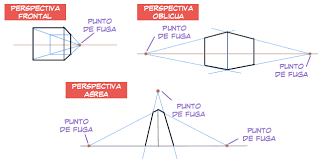 PERSPECTIVAS